Establishing a Membership Model for Industry
Sy Holsinger
Business Development Manager - EGI Foundation
Outline
Brief history
Value of working between industry and the public sector
Engagement results to date
Evolving landscape and opportunities
Industry Membership model (beta)
Actions and activities moving forward
Brief History
2004
EGI and Business Engagement
2011
EGEE Projects (2004-2009)
Dedicated Programme for Business
Business Forum and Business Associates
2015
EGI Business Model Development
Sustainability Planning
Evolving the EGI Business Model
2018
EGI Business Engagement Programme
Revised programme for Council adoption
Onboarding and use cases
2020
Digital Innovation Hubs
Emerging concept for public-private partnerships
Membership Model for Industry
Evolving formal engagement
Testing fee-based mechanisms
Engaging with the private sector
From research to market – value chain
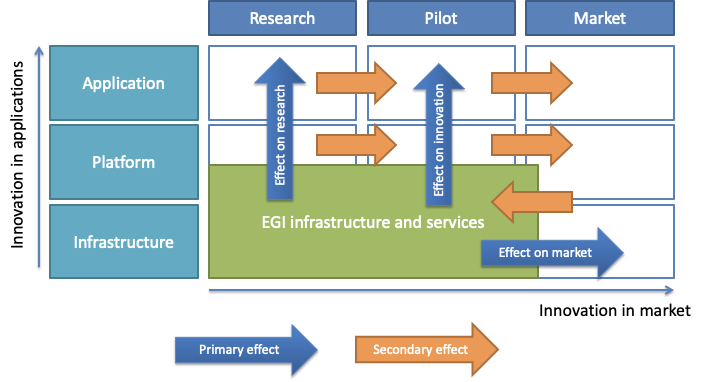 Value of Working with Industry
For the EGI Federation
Knowledge
Service
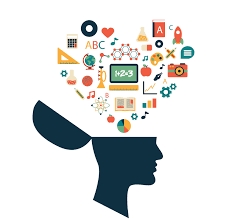 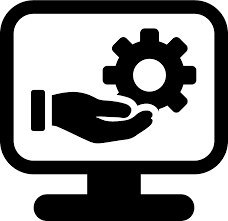 Business
Policy
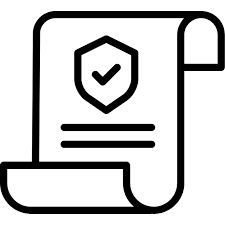 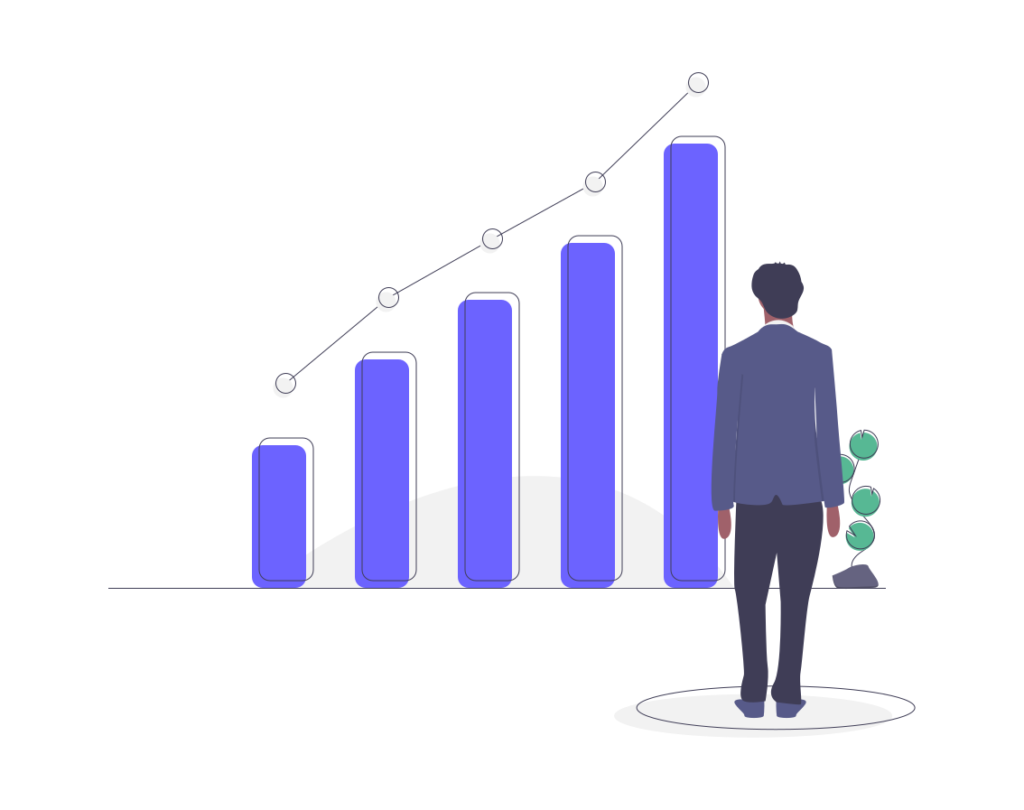 Roles and Value for Industry
Working with the EGI Federation
Provider
Offer services to or part of EGI
Expand and strengthen the customer base
Participate in the procurement framework
Customer
Access existing EGI services
Adopt new and innovative technologies
Reuse open research data sets, tools and applications
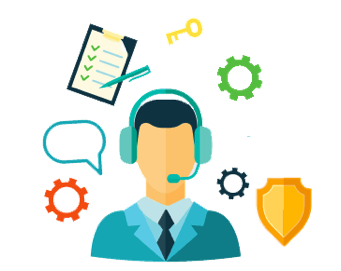 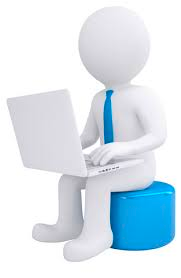 Market
Increase visibility on a European and global scale
Network with an international community
Provide direct input to shape future services of EGI for business opportunities
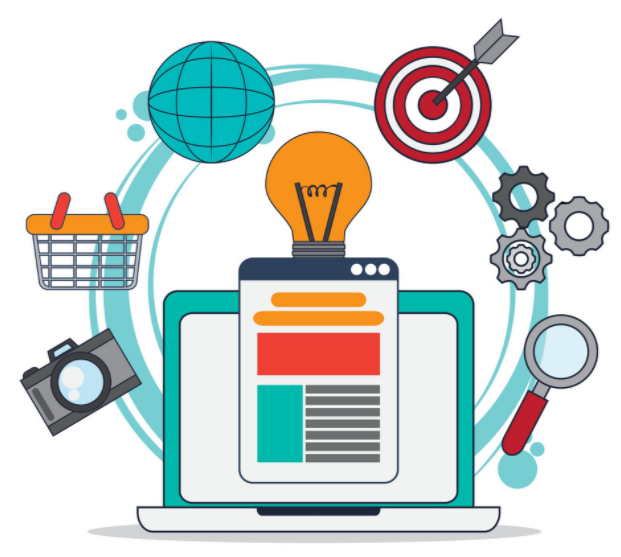 Partner
Co-develop new products, services, solutions
Contribute as a partner to proposals for funded projects
Team up with experts on distributed computing systems and an array of research domains
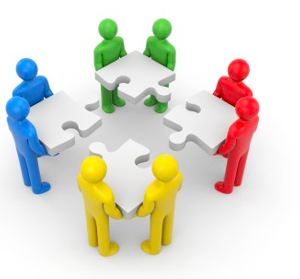 Business Engagement
Results to date
Use Cases and Pilots
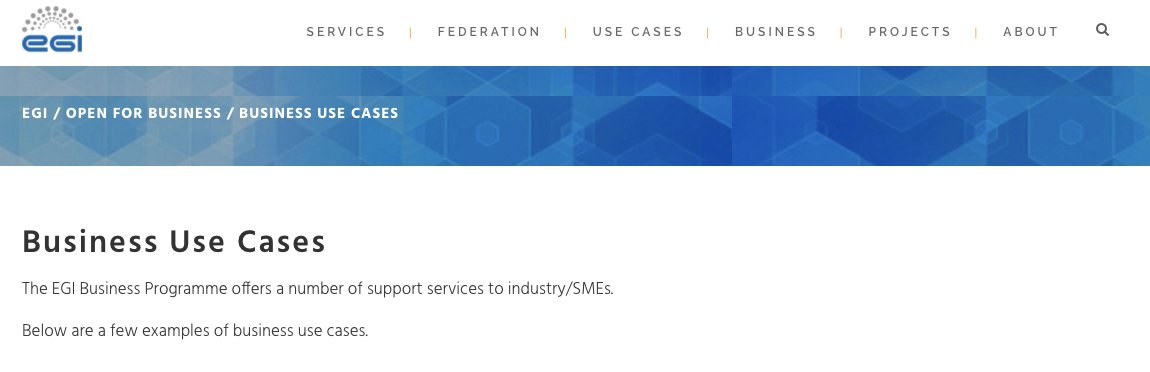 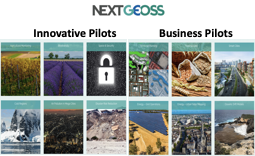 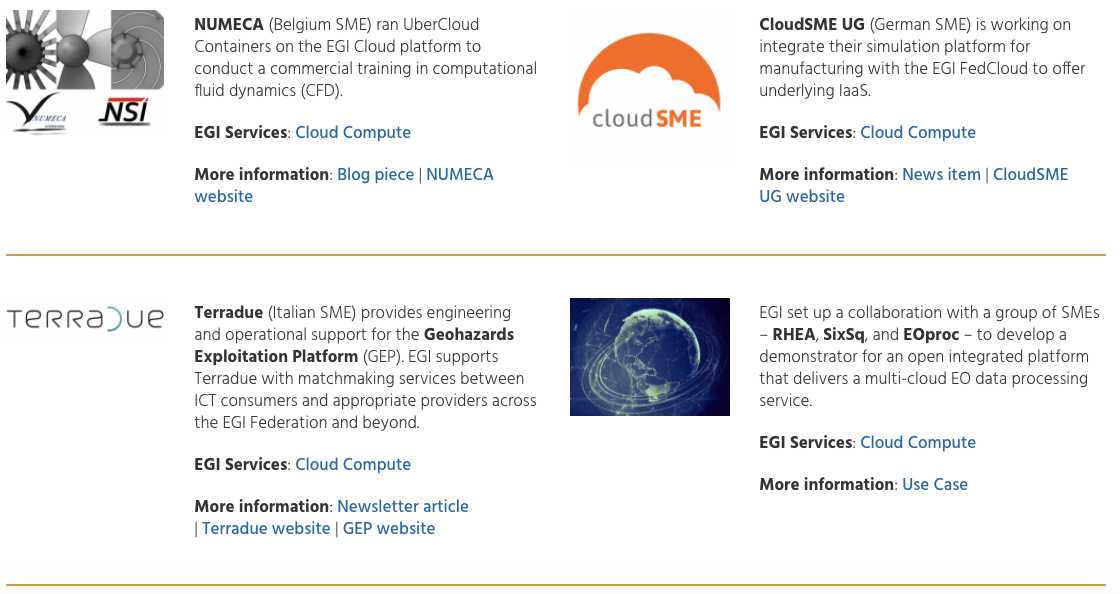 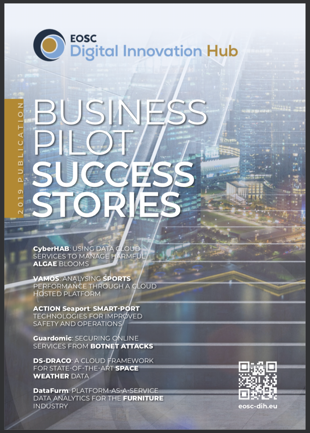 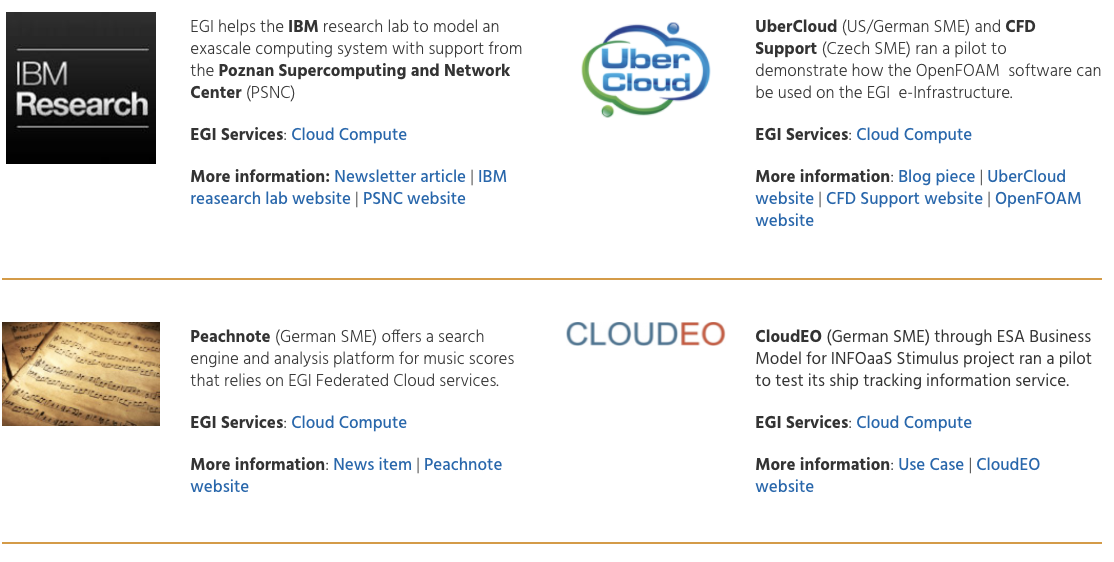 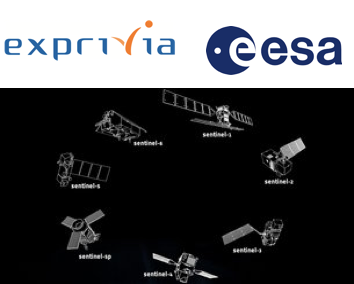 Projects
Partnerships and Providers
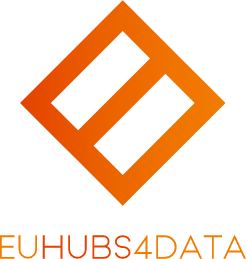 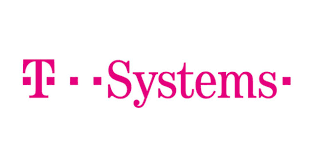 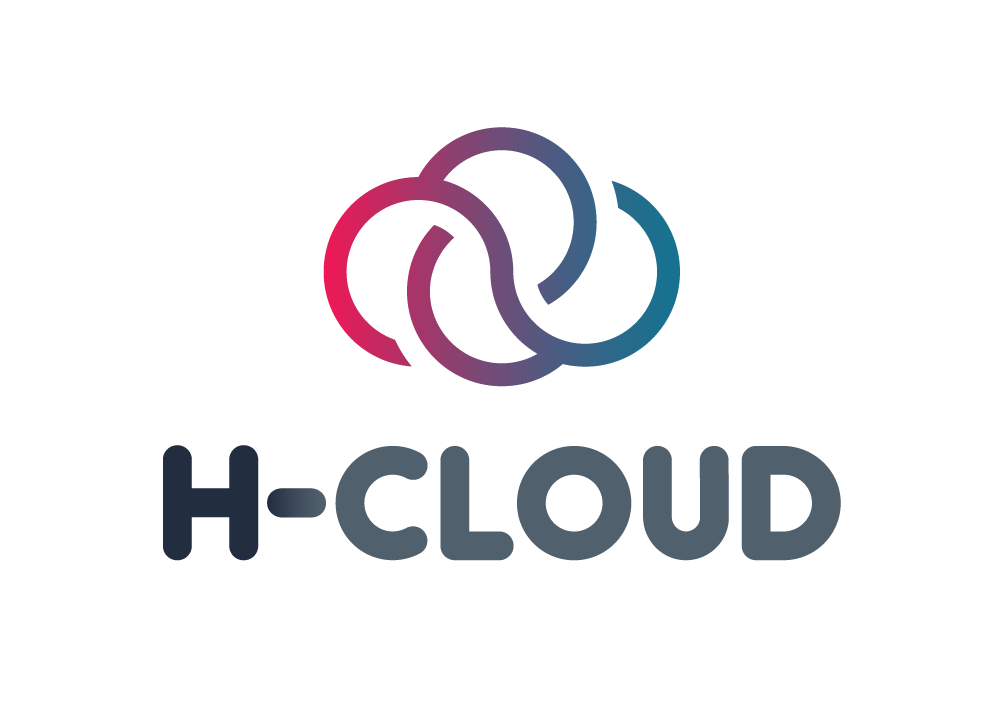 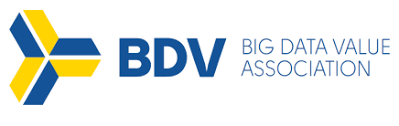 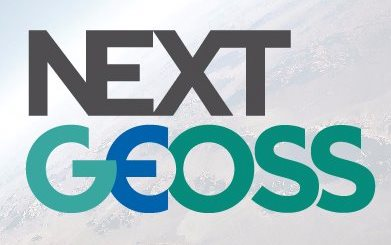 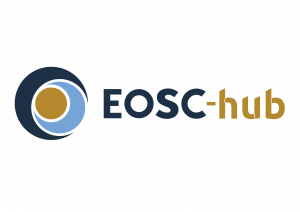 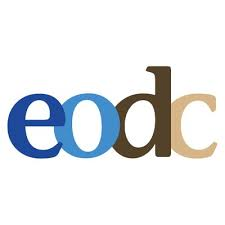 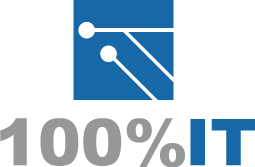 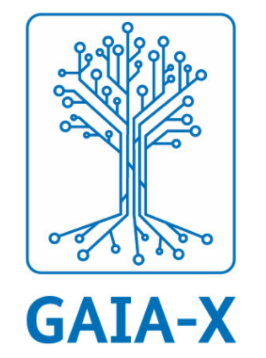 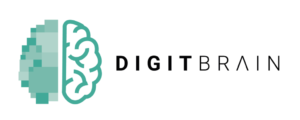 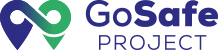 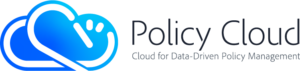 *several others to start in 2021
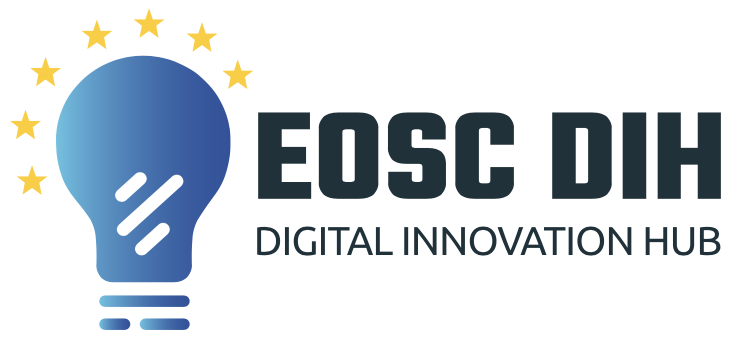 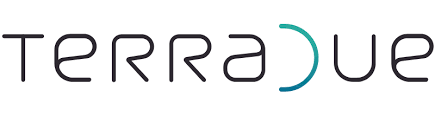 Evolving Landscape
Digital Innovation Hubs and Paid Service Provisioning
The DIH concept/term is increasing in popularity as the means for describing public-private partnerships
Improves communications and marketing; also more concrete/tangible
Re-branding EGI Business Engagement Programme as an EGI DIH
Separate EGI business activities and the “EOSC DIH”
Clearer mechanism for industry to join EGI not connected to its governance
Funding opportunities
Future Financial Framework (2021-2027): European Digital Innovation Hubs in Digital Europe Programme + Country contact points established for EDIHs
No blocking issues to register in the EC DIH Catalogue
Apply for project funding for EGI under the DIH umbrella + increase local engagement
Paid service provisioning
Join pool of providers to support paid use cases
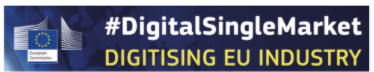 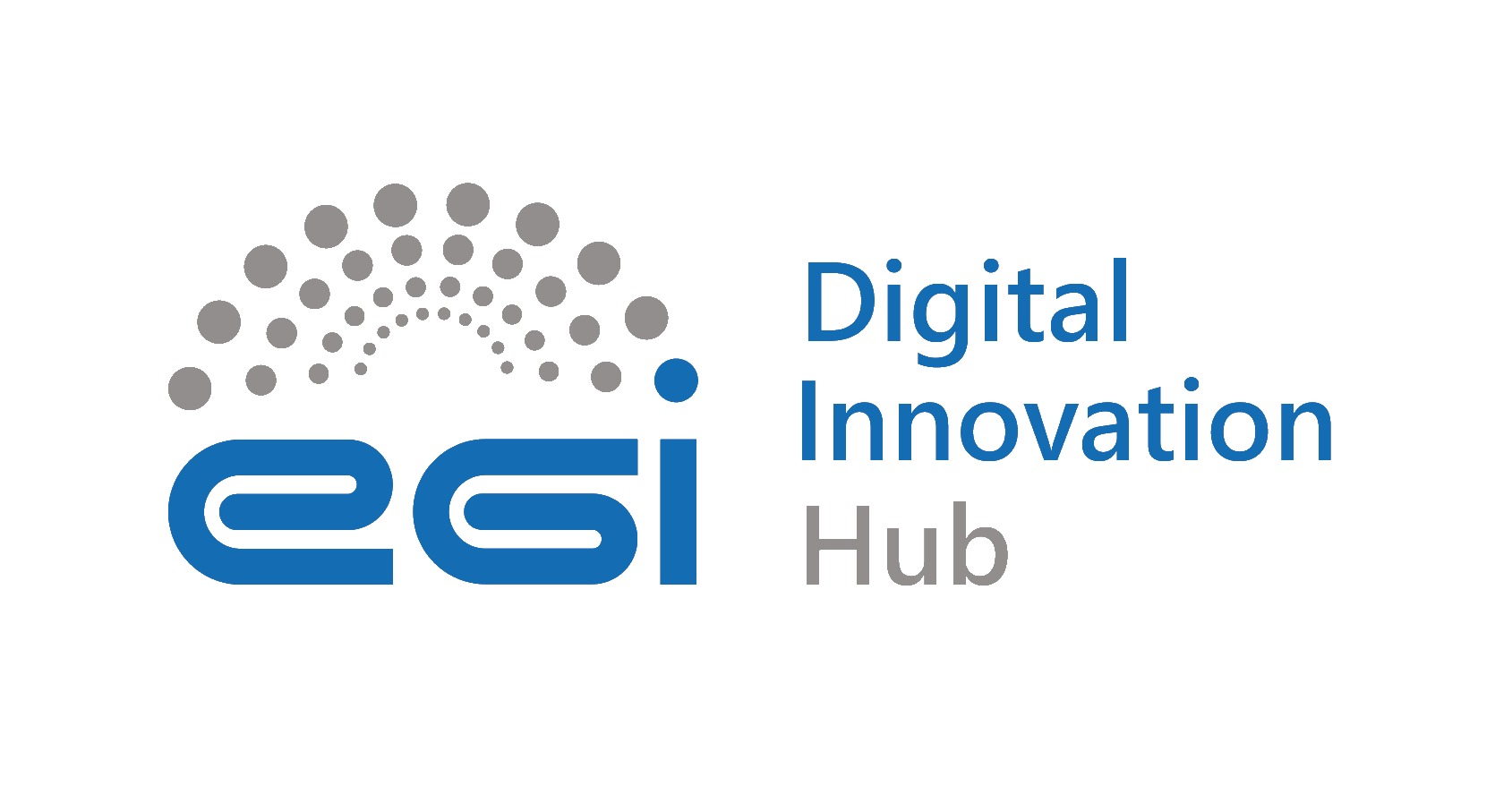 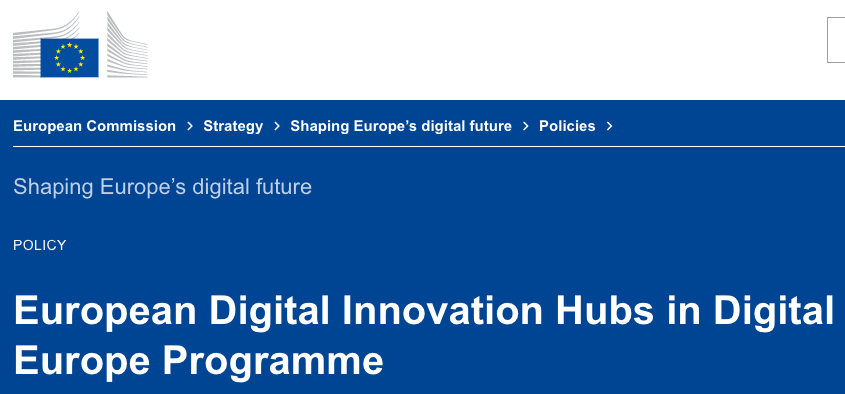 Services & Solutions
Technology
Security
Operations
Users
EGI Governance Bodies
Relations with EGI DIH
SSB 
(Service and Solutions Board)
EGI Council
SIB 
(Strategy and Innovation Board)
EGI Executive Board
Industry
TCB
(Technology Coordination Board)
SPG
(Security Policy Group)
OMB 
(Operations Management Board)
UCB 
(User Community Board)
DIH
(Digital Innovation Hub)
EGI Industry Membership Model
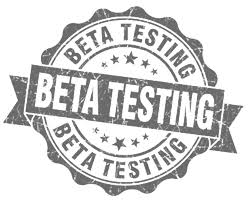 Criteria, Benefits and Fees
Membership Fees
For each fee tier, the applicant needs to meet at least 2 of the 3 defined criteria.
Fees not applicable to any private entity already financially contributing as part of an EGI Full Participant (i.e. NGI)
Moving forward
Feedback, Interest, Activity Plan
Membership model feedback
Suggestions for improvement
Expressions of interest
EGI Council feedback/endorsement (5 Nov)
EGI Digital Innovation Hub
Register in the EC Smart Specialitation Platform https://s3platform.jrc.ec.europa.eu/digital-innovation-hubs
Update website pages and promotional material
Launch and Activities (Jan 2021)
Mailing list population
Monthly community meetings
Bi-monthly member only meetings
Quarterly newsletter
Annual F2F meeting (co-location where possible)
Annual success story/impact publication
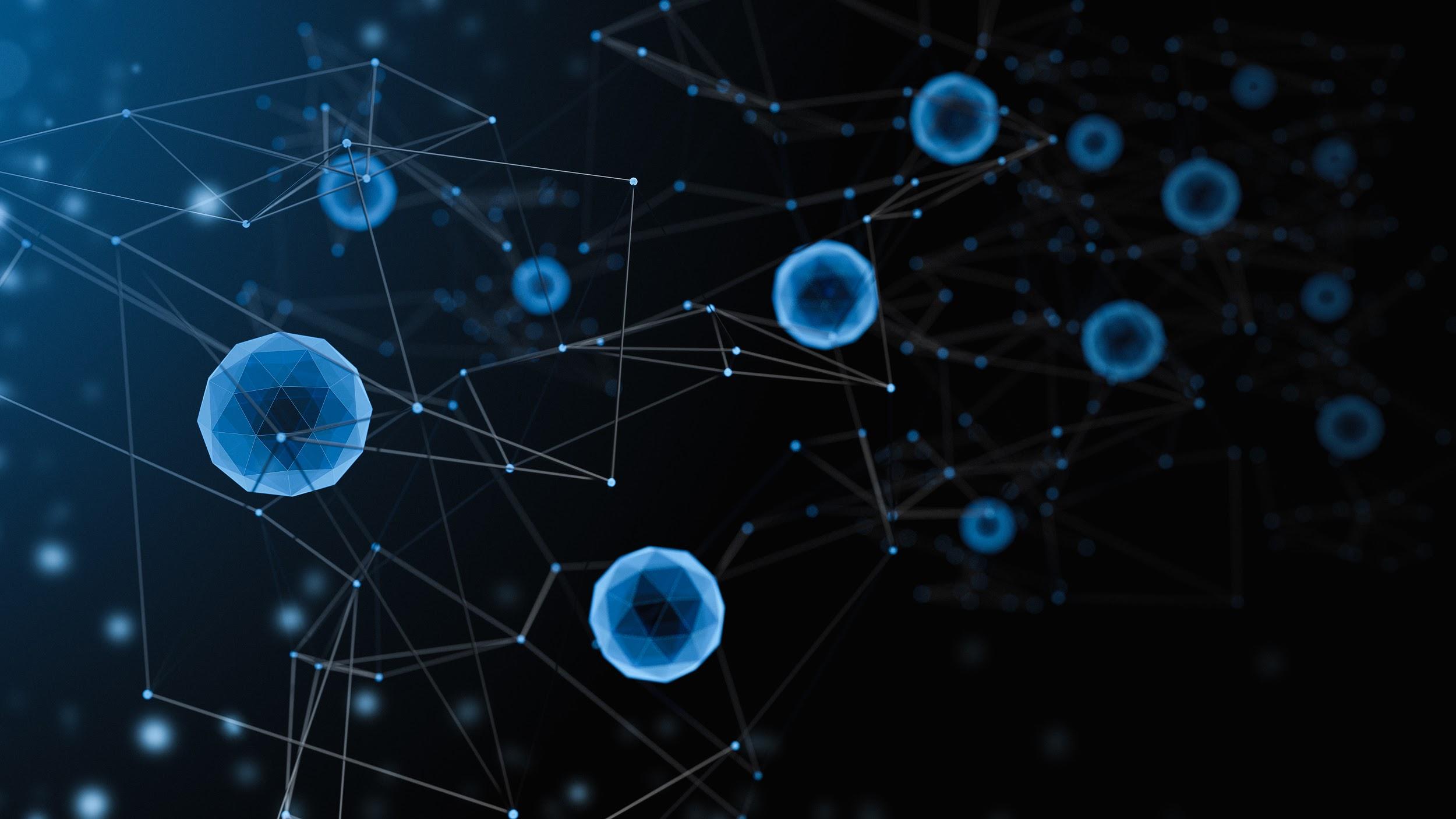 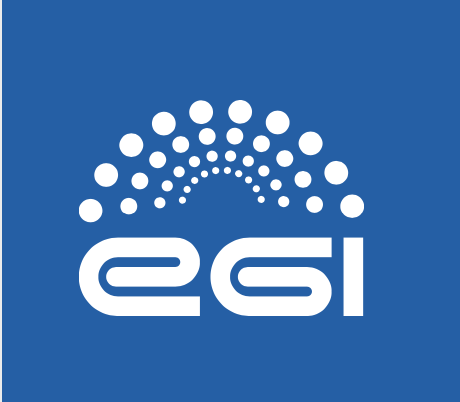 Are you interested in joining
the EGI Digital Innovation Hub? Send your expression of interest to: business@egi.eu
Thank you :)Contacts: sy.holsinger@egi.eu  
     @syholsinger
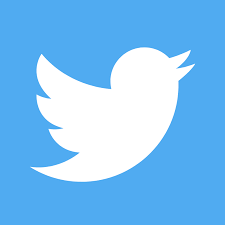